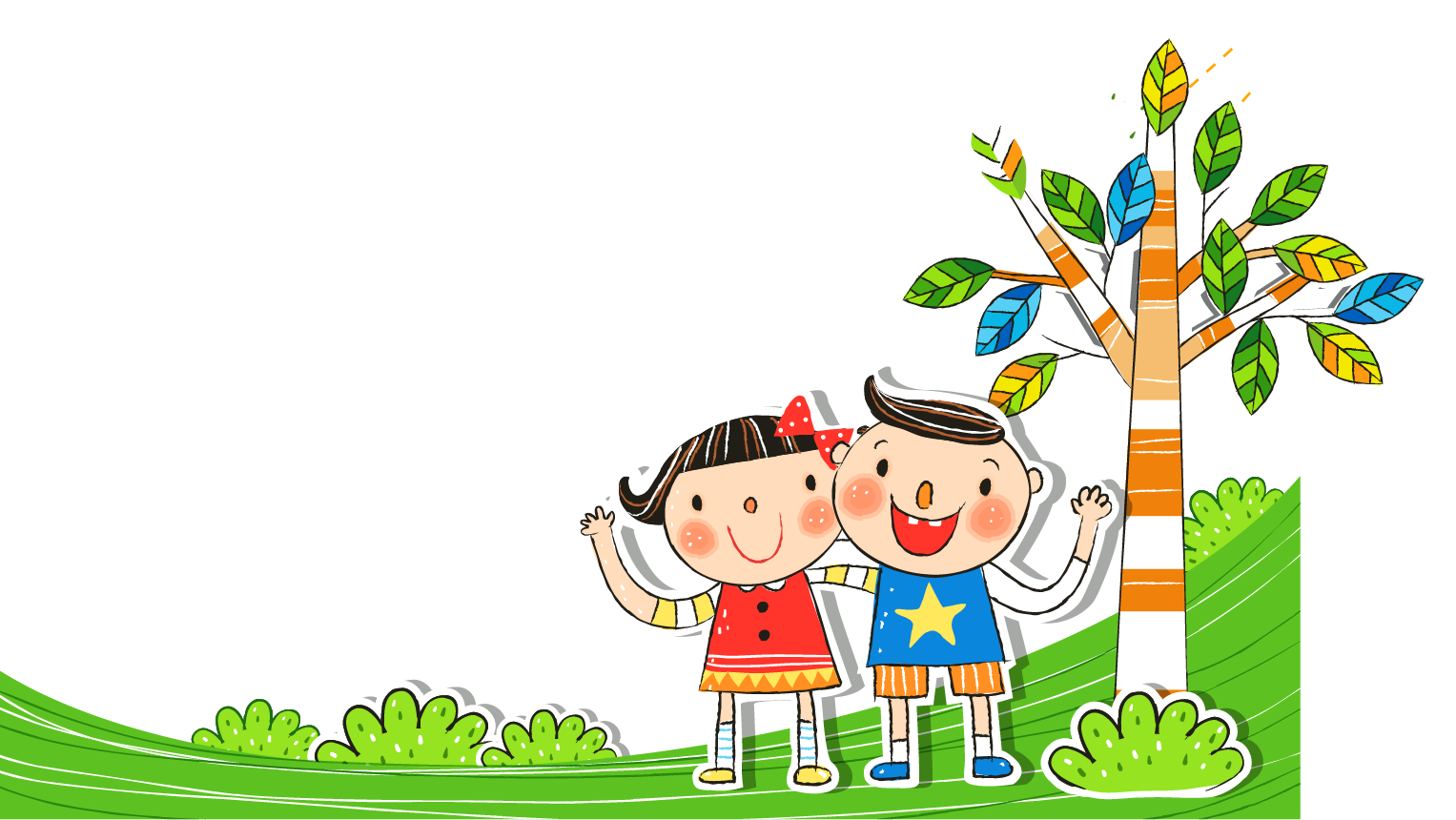 Nhiệt liệt chào mừng các thầy cô giáo về dự giờ lớp 1G
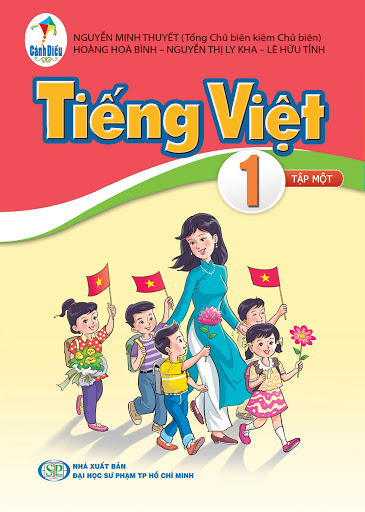 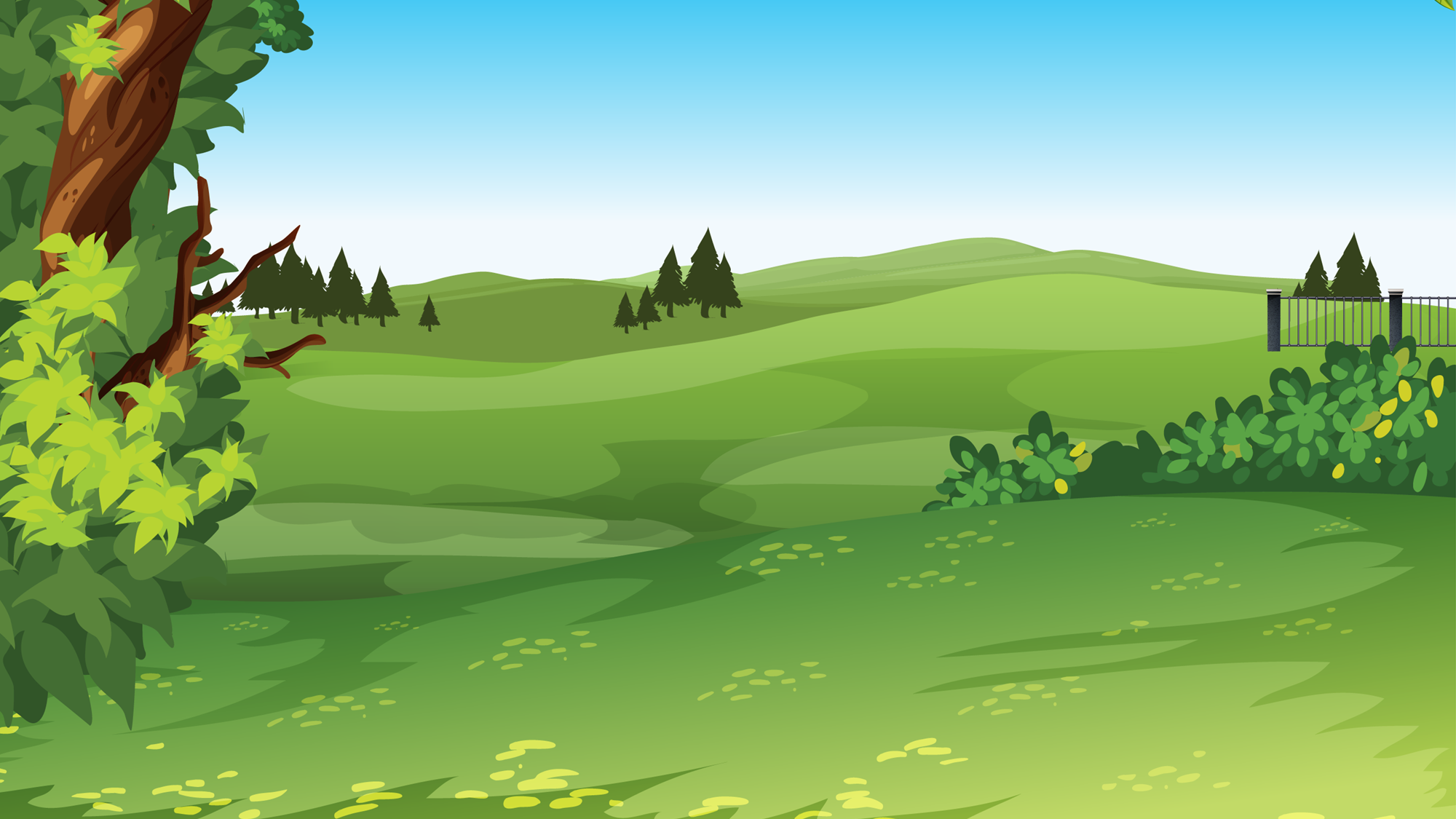 XÂY NHÀ CHO THỎ
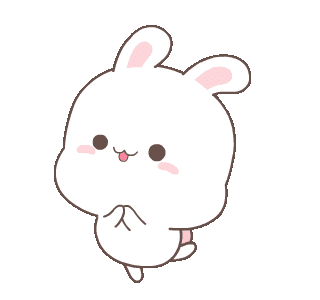 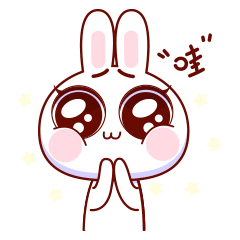 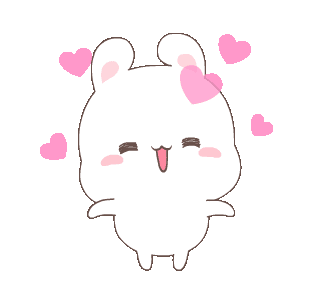 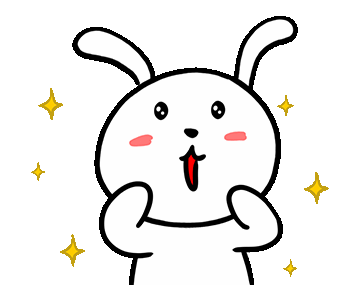 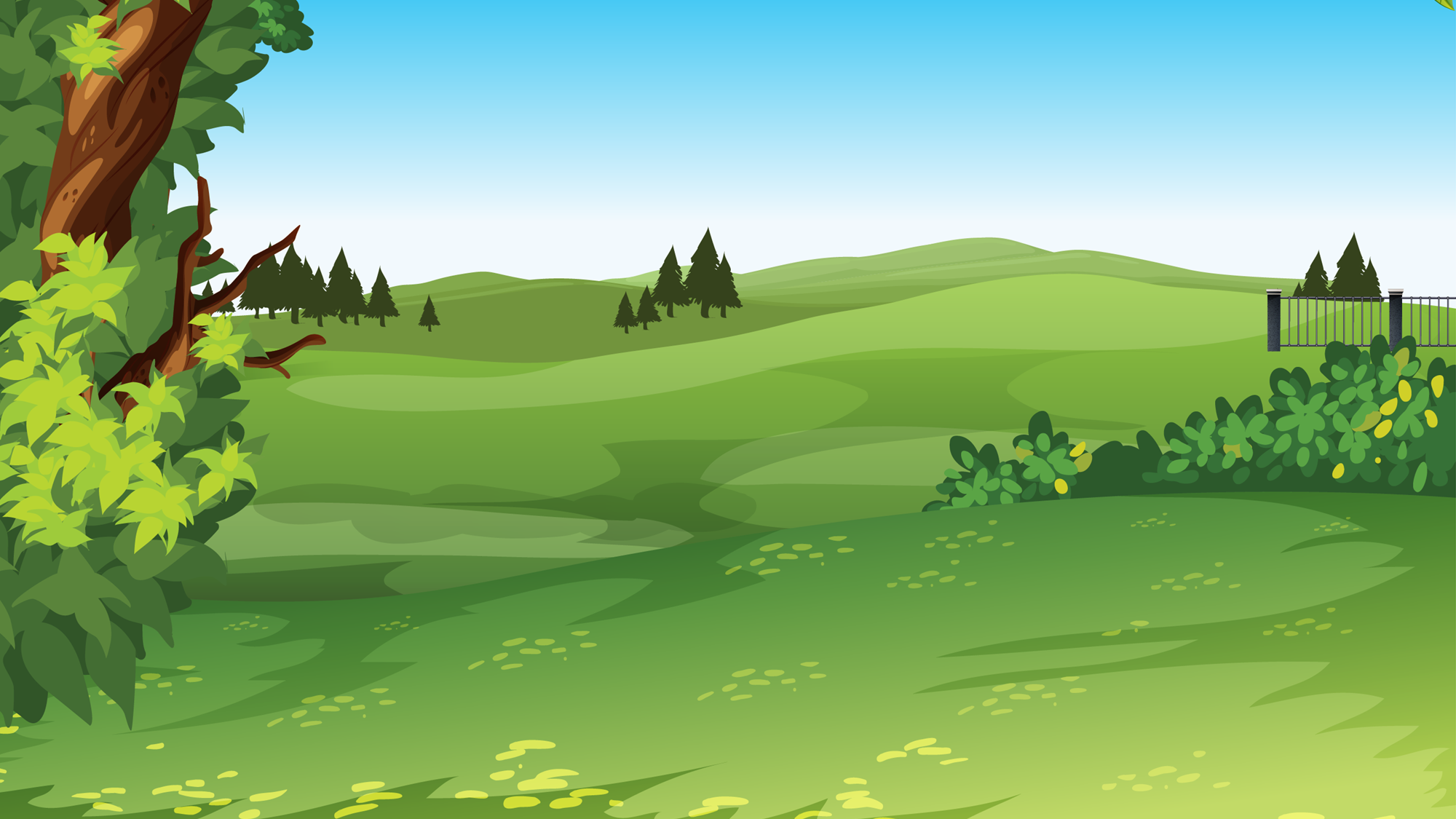 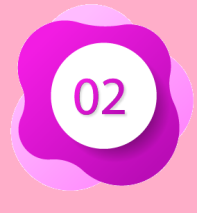 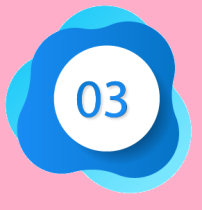 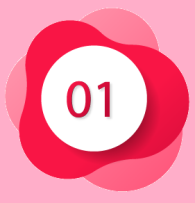 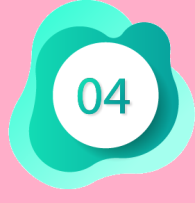 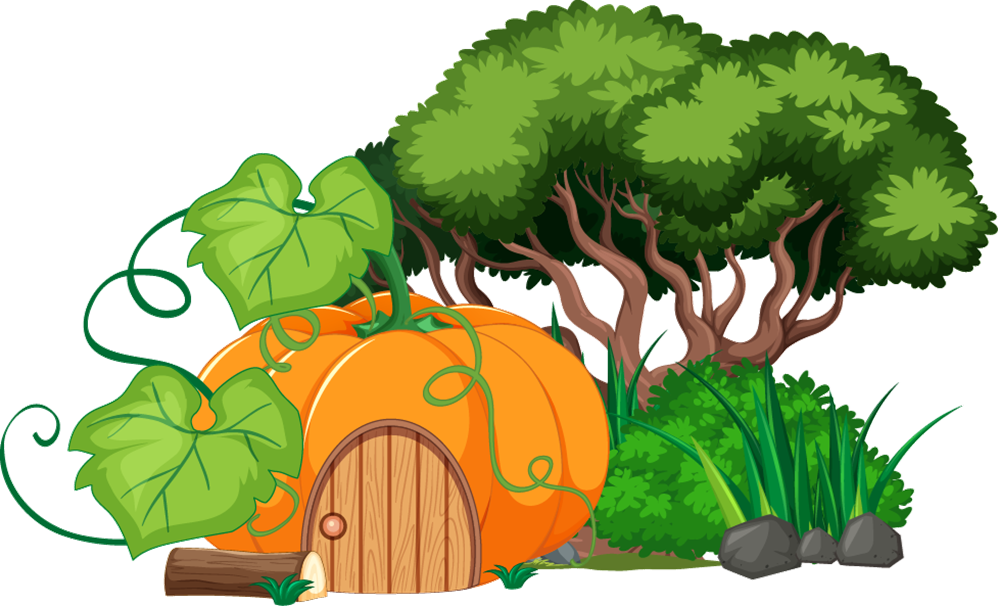 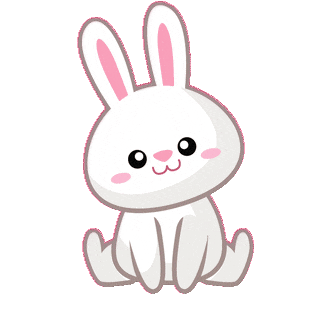 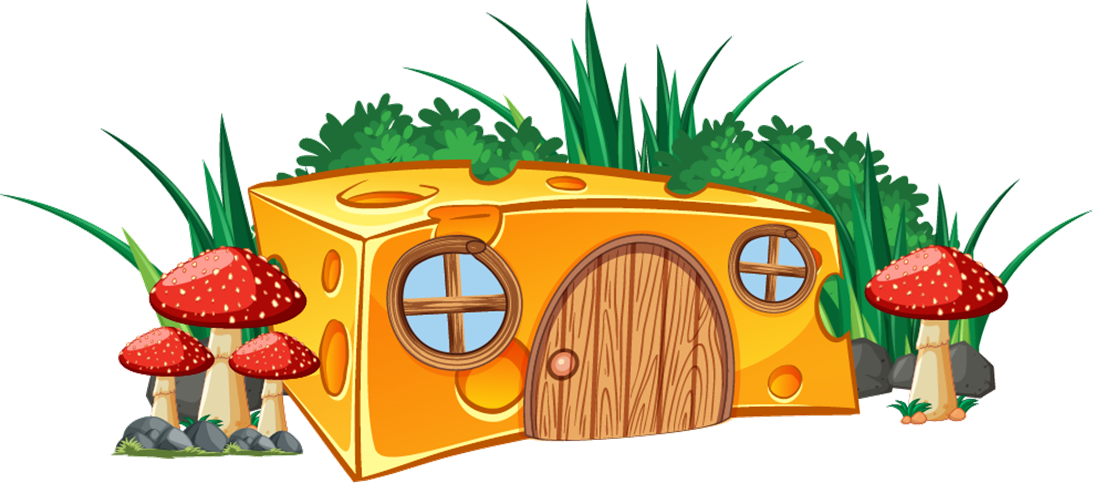 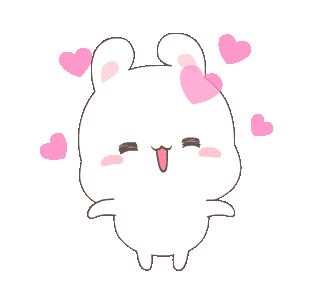 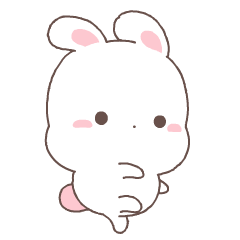 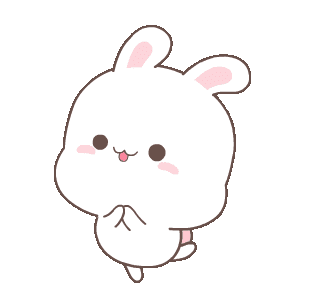 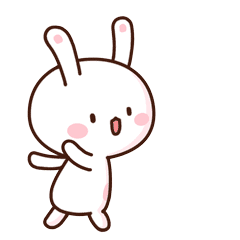 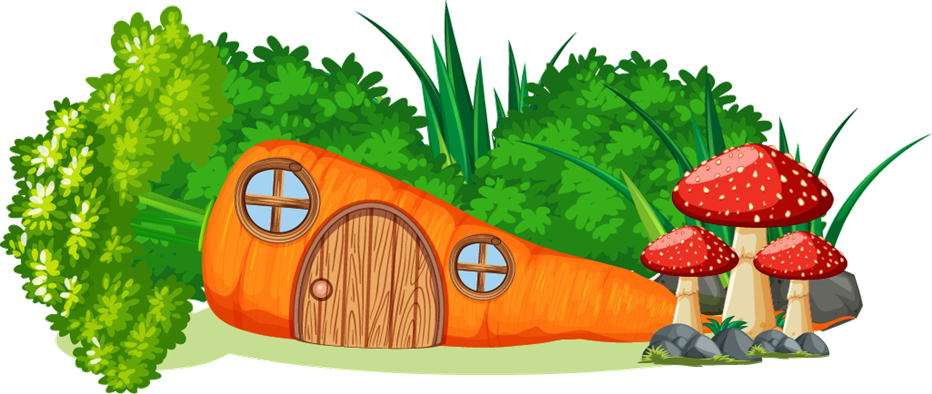 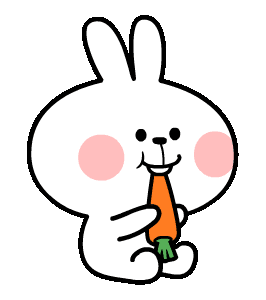 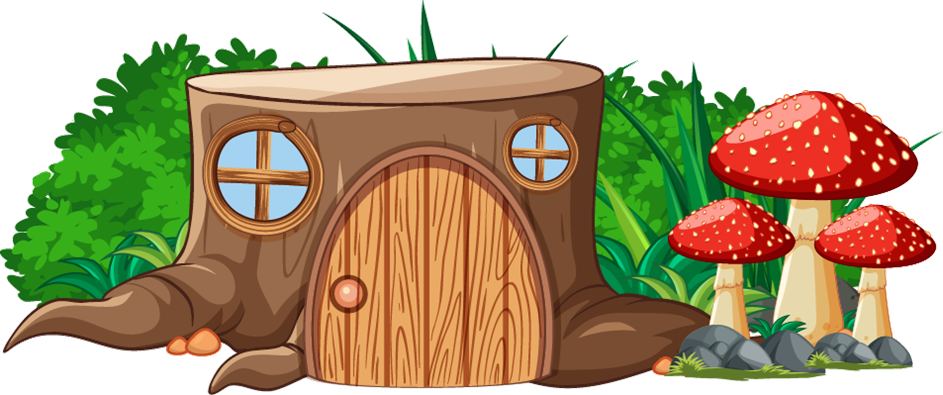 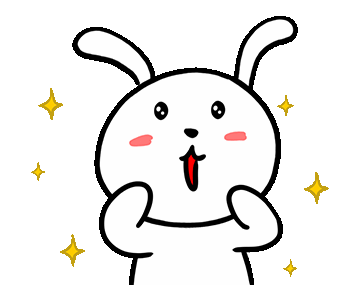 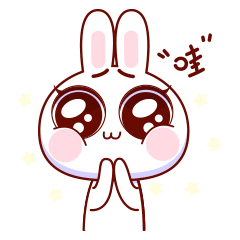 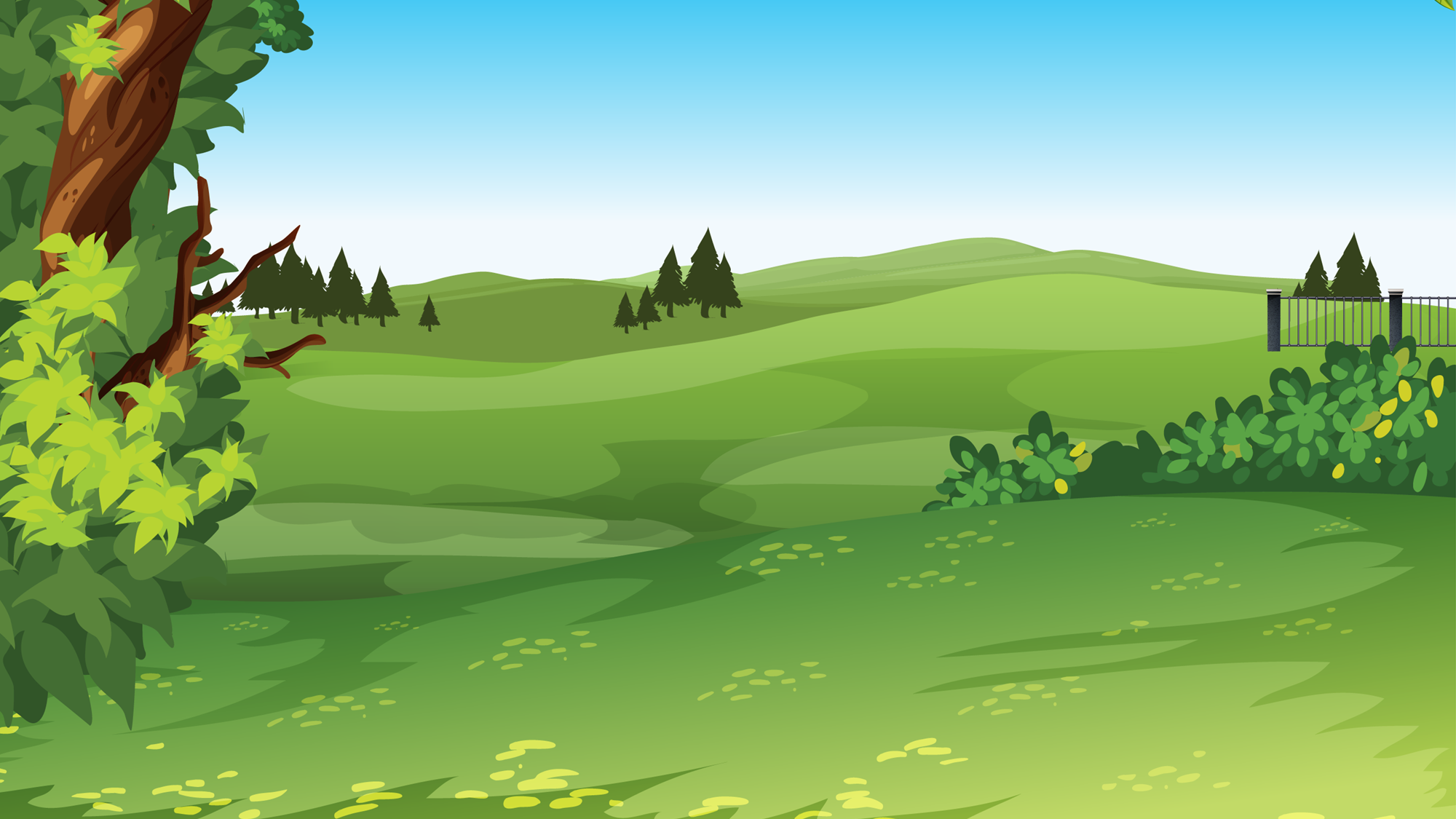 Y là
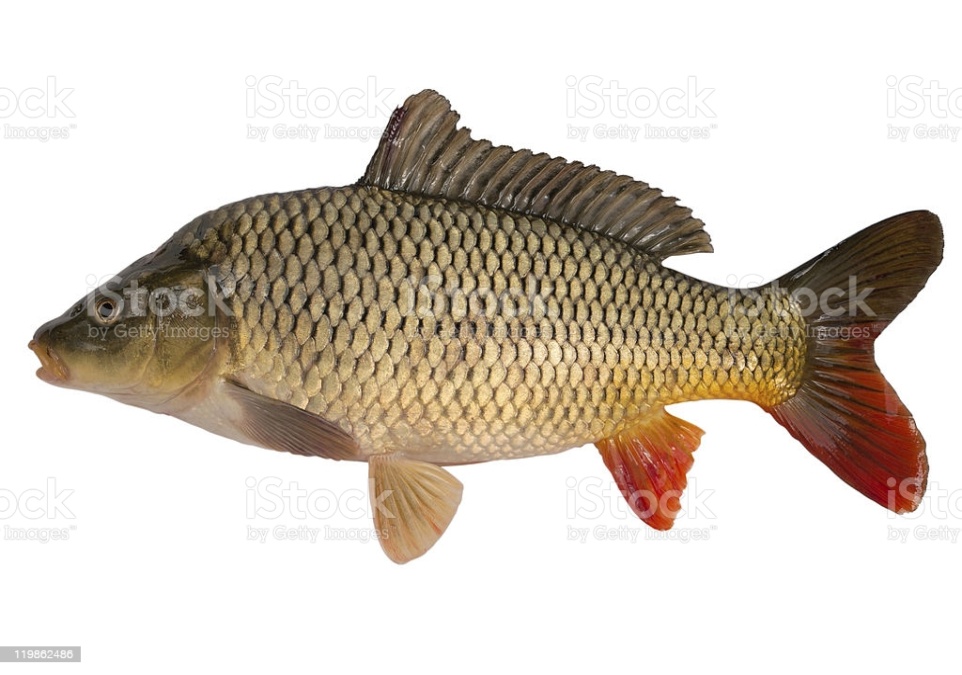 Đây là con gì?
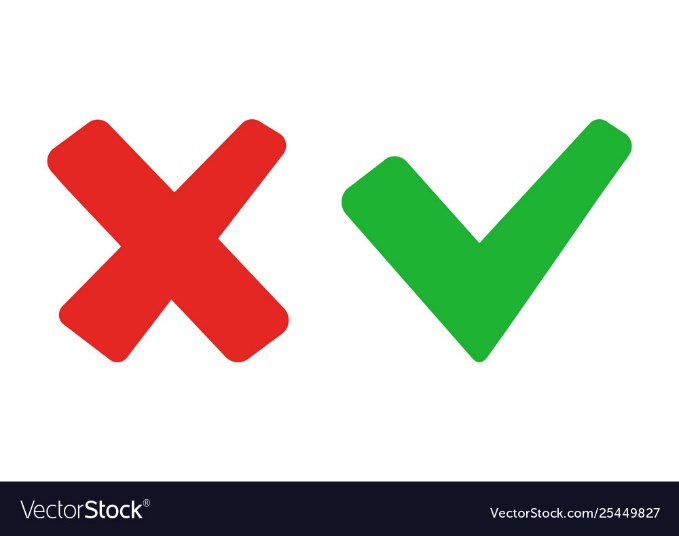 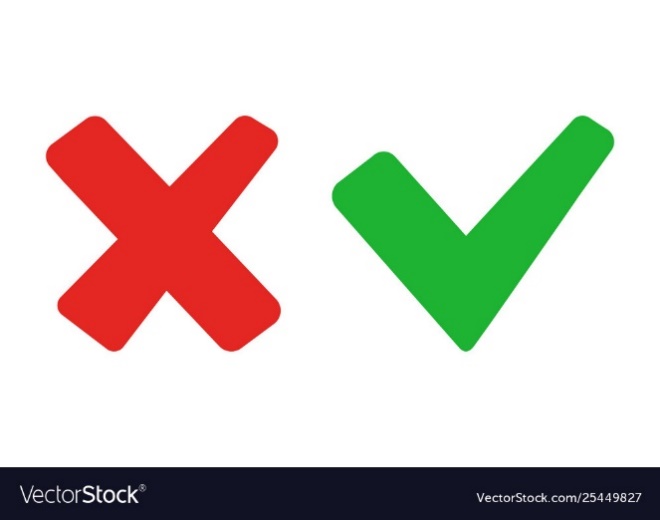 B. c¸ chÐp
A. c¸ mÌ
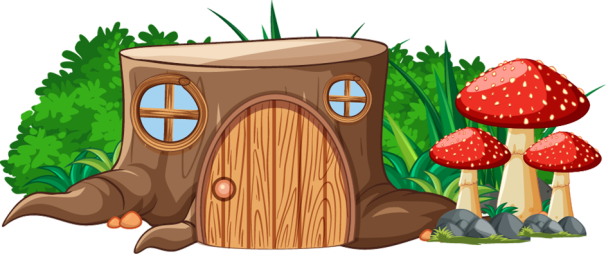 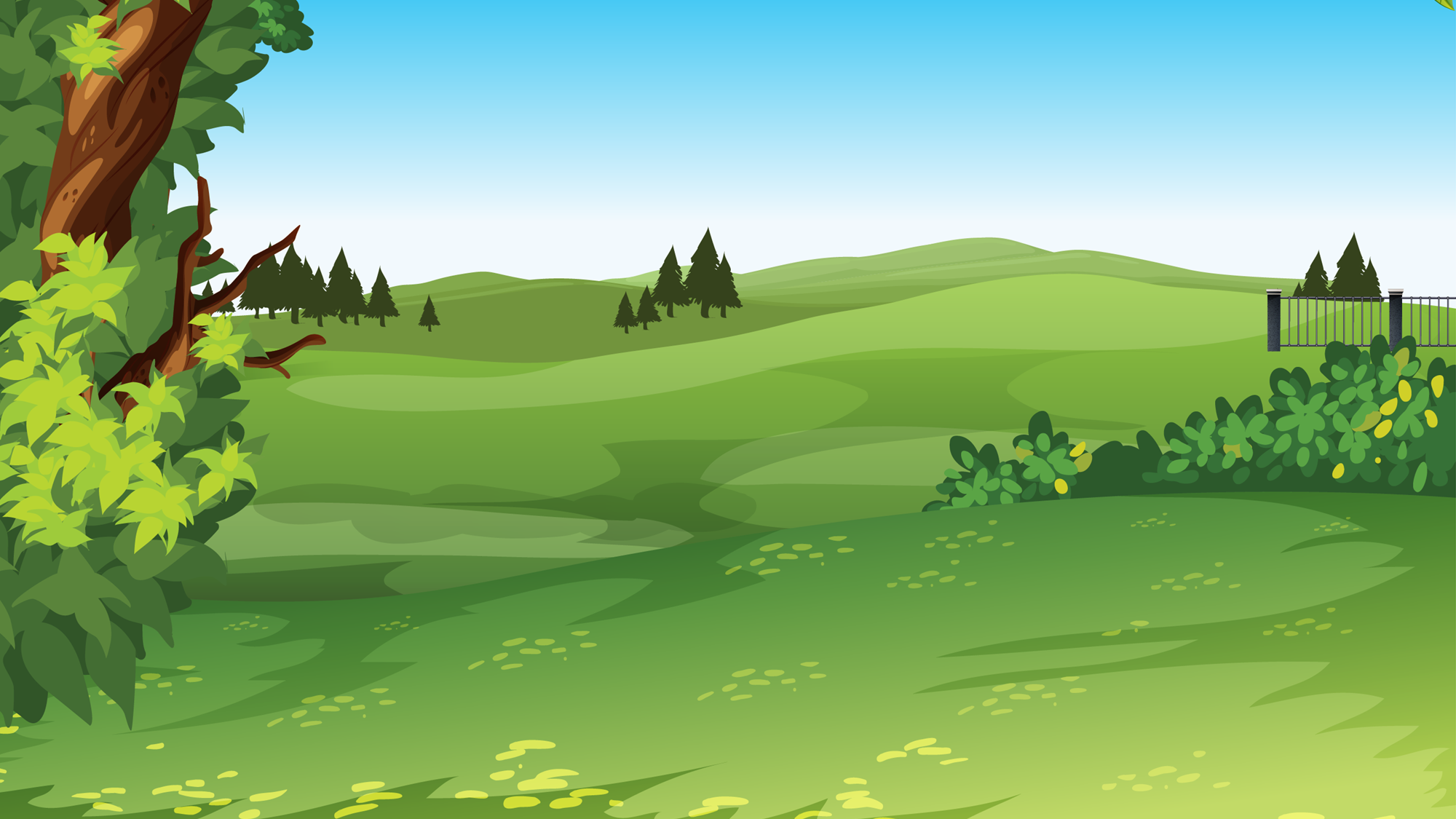 Điền vần thích hợp vào chỗ chấm

t……thư­
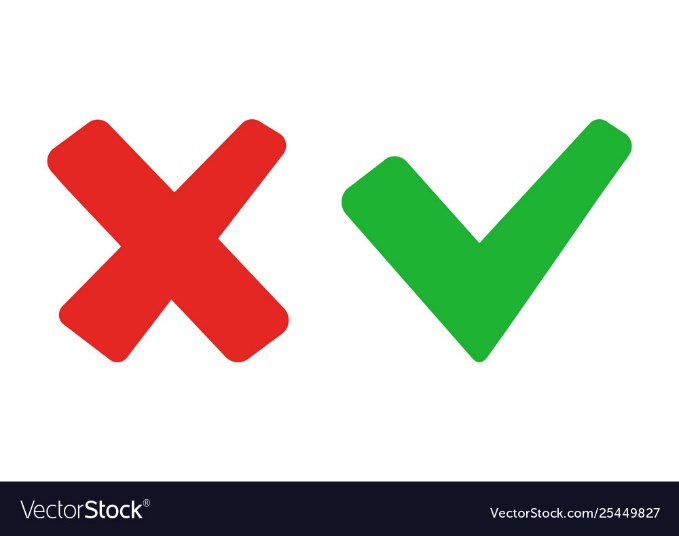 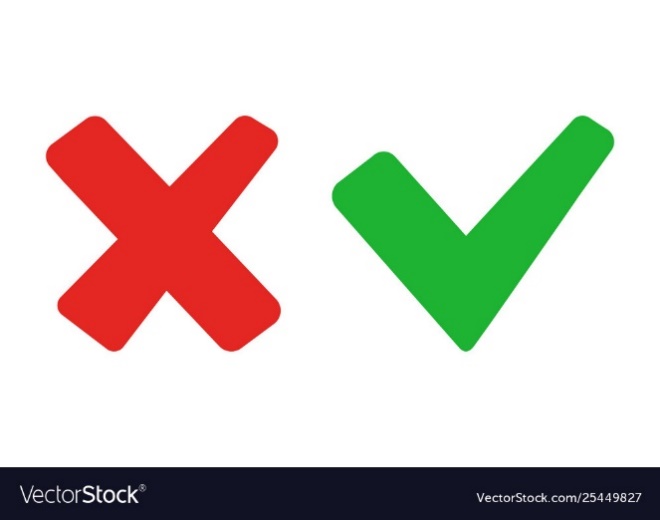 A.   em
B.    ep
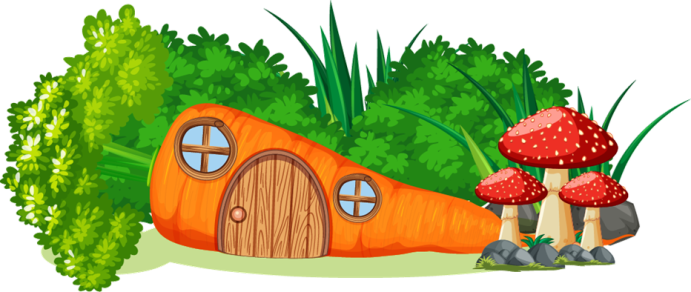 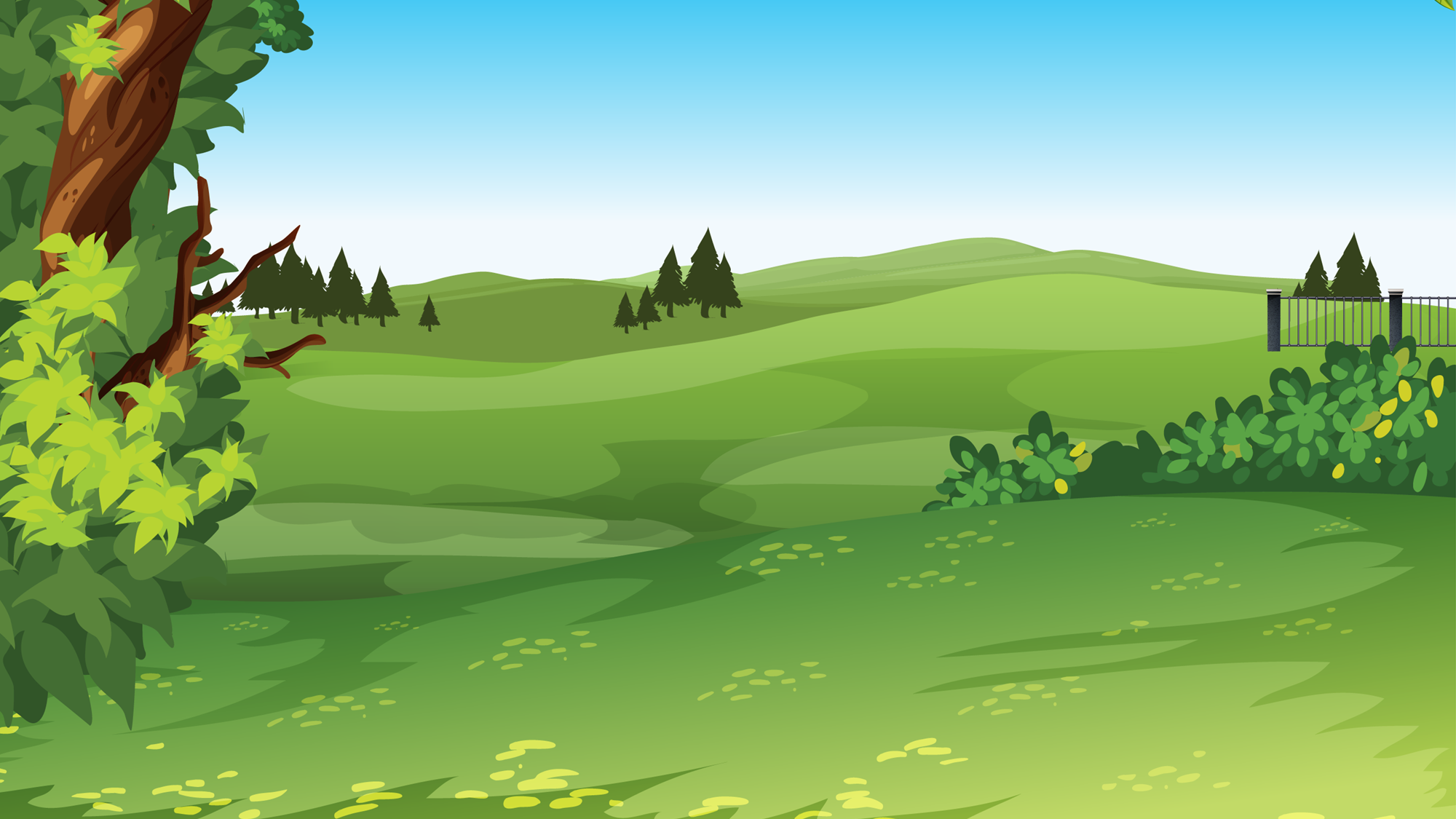 Điền vần thích hợp vào chỗ chấm

lễ ph…….
/
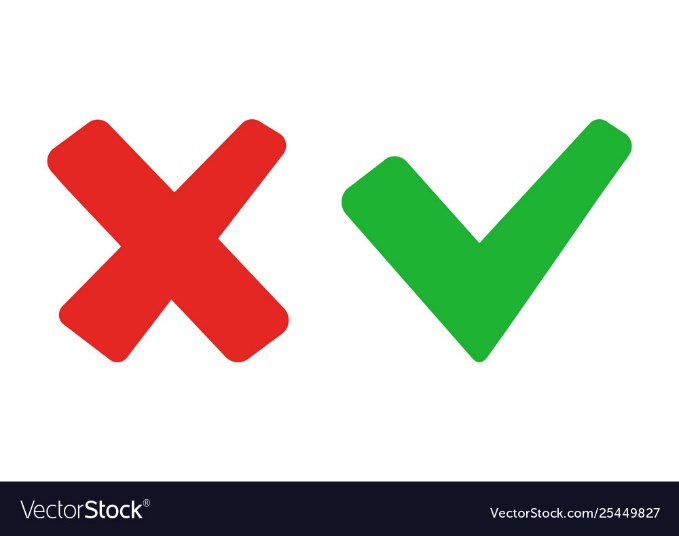 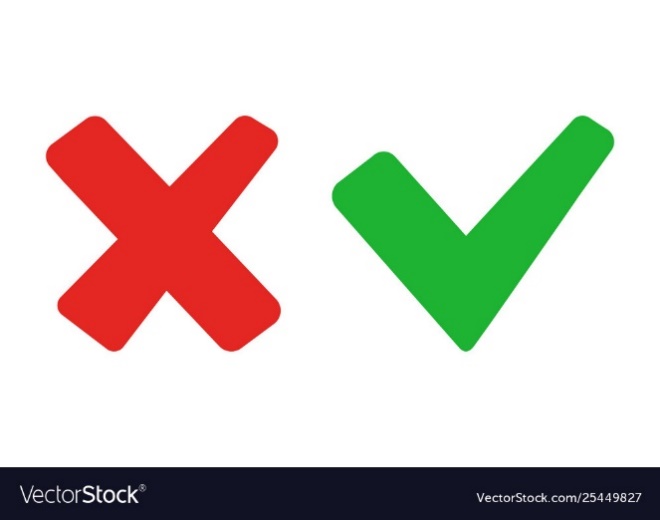 A. em
B. ep
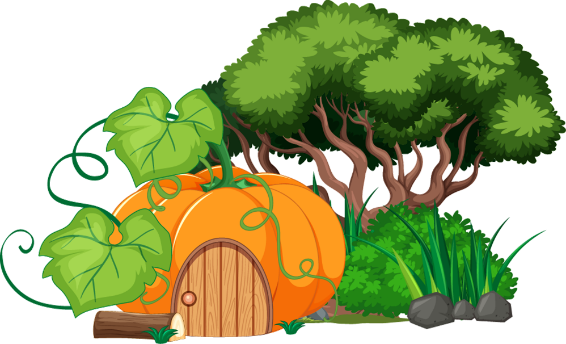 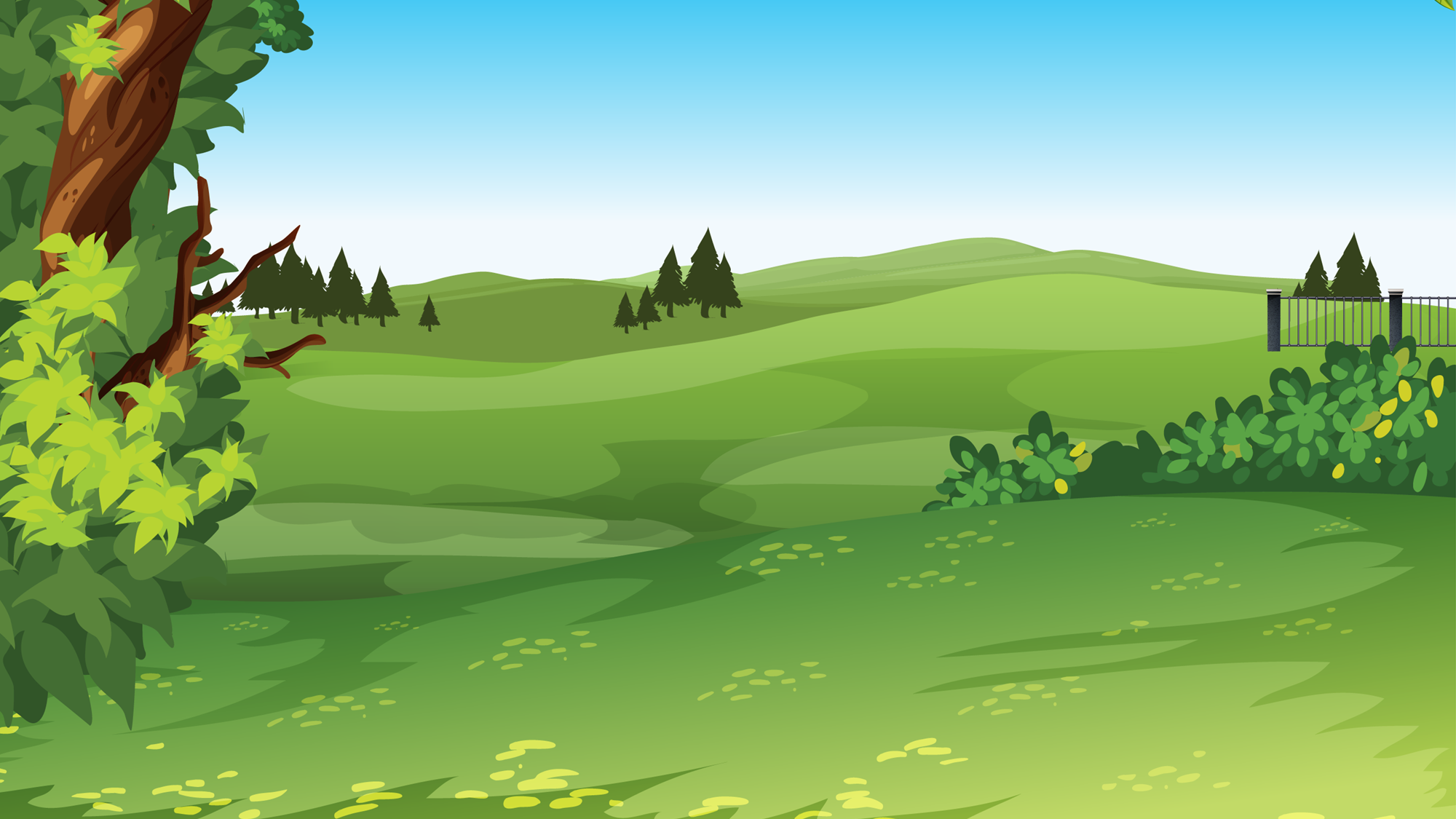 Thi vẽ
    Cá chép và gà nhí thi vẽ.
    Cá chép vẽ nó làm vua. Gà nhí vẽ gà mẹ chăm lũ 
gà em.
    Cô cò, chú trắm chấm thi. Họ cho là gà nhí vẽ vừa đẹp vừa có ý nghĩa.
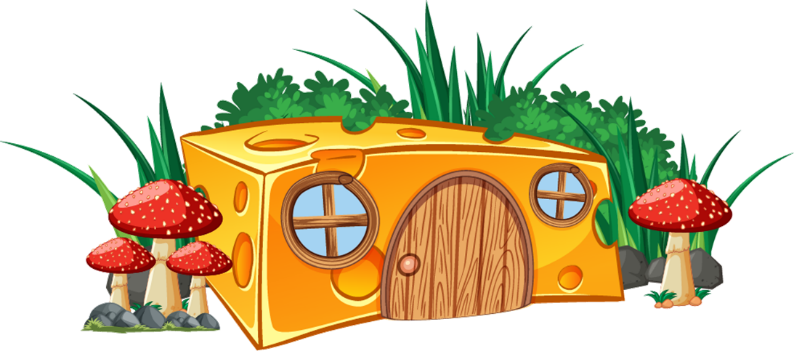 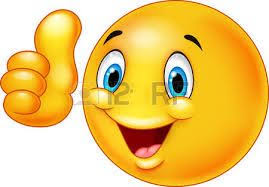 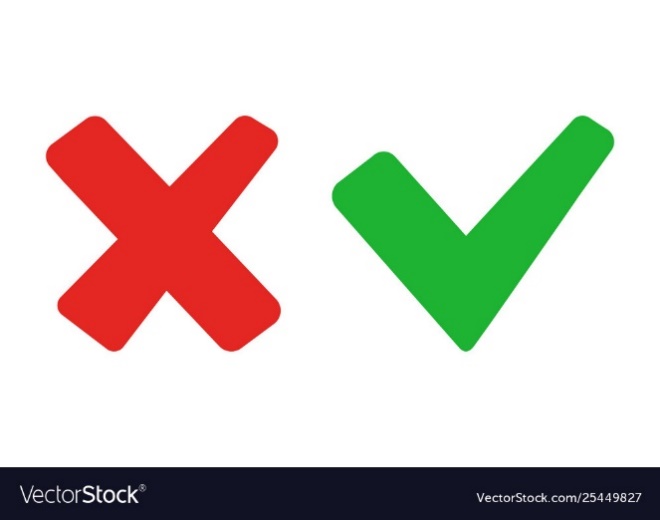 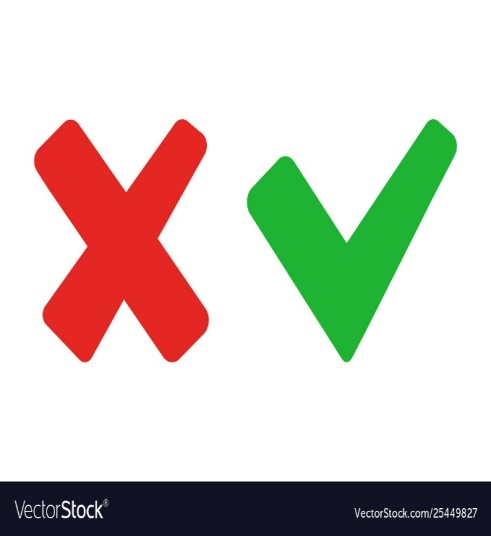 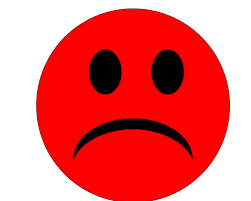 ªm
ªp
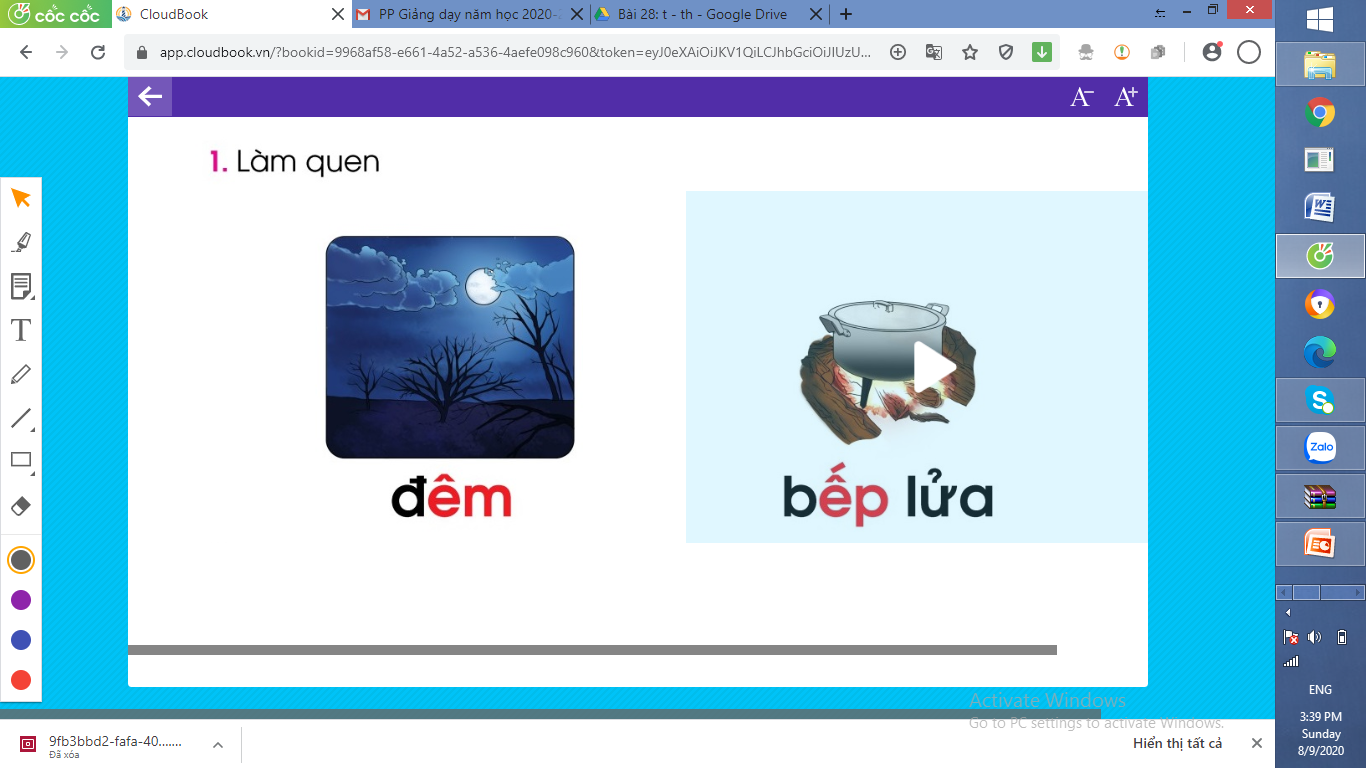 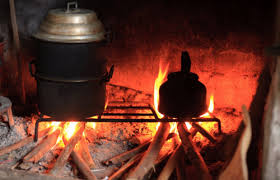 So sánh 2 vần
m
ªm
ª
ªp
p
2. H¸i qu¶ trªn c©y, xÕp vµo hai ræ cho ®óng
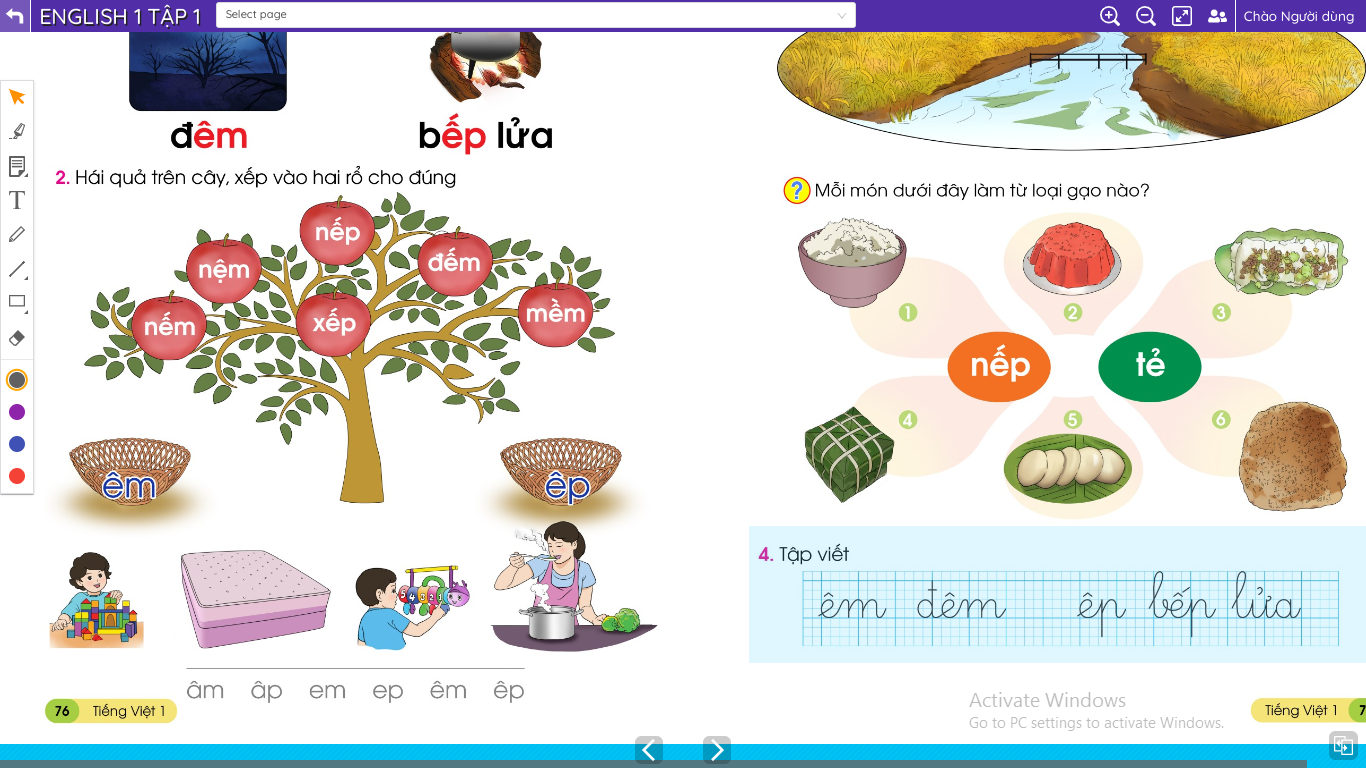 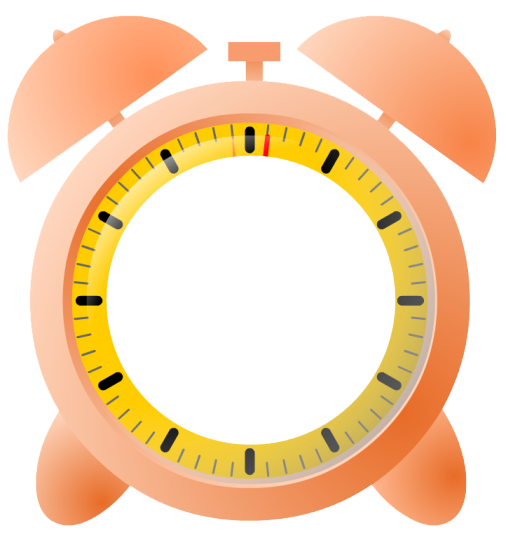 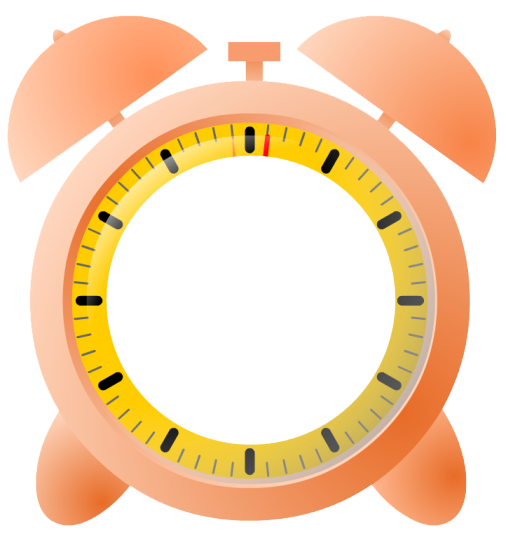 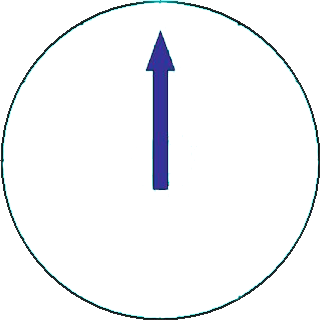 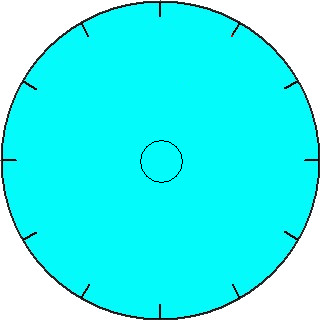 60
0
55
5
50
10
45
15
40
20
35
25
30
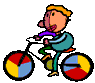 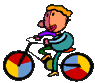 HẾT THỜI GIAN
2. H¸i qu¶ trªn c©y, xÕp vµo hai ræ cho ®óng
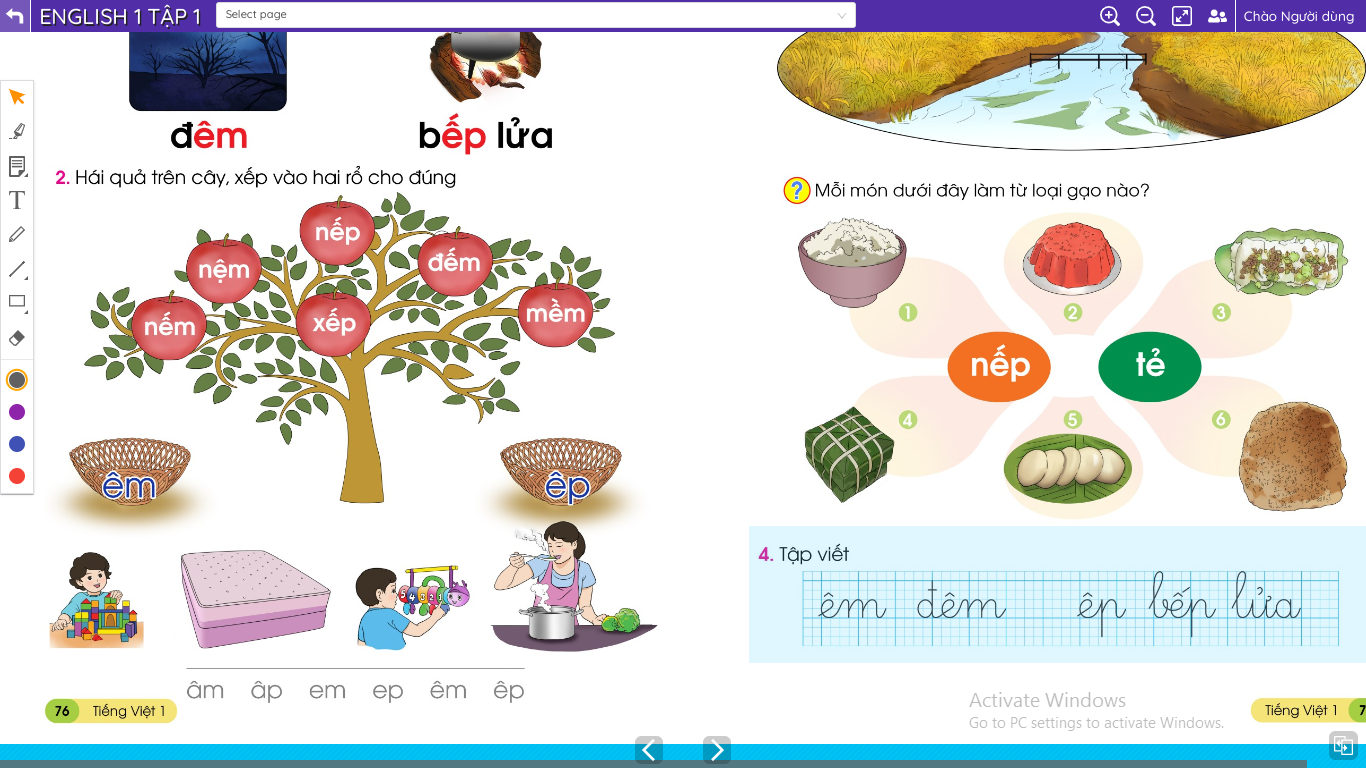 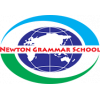 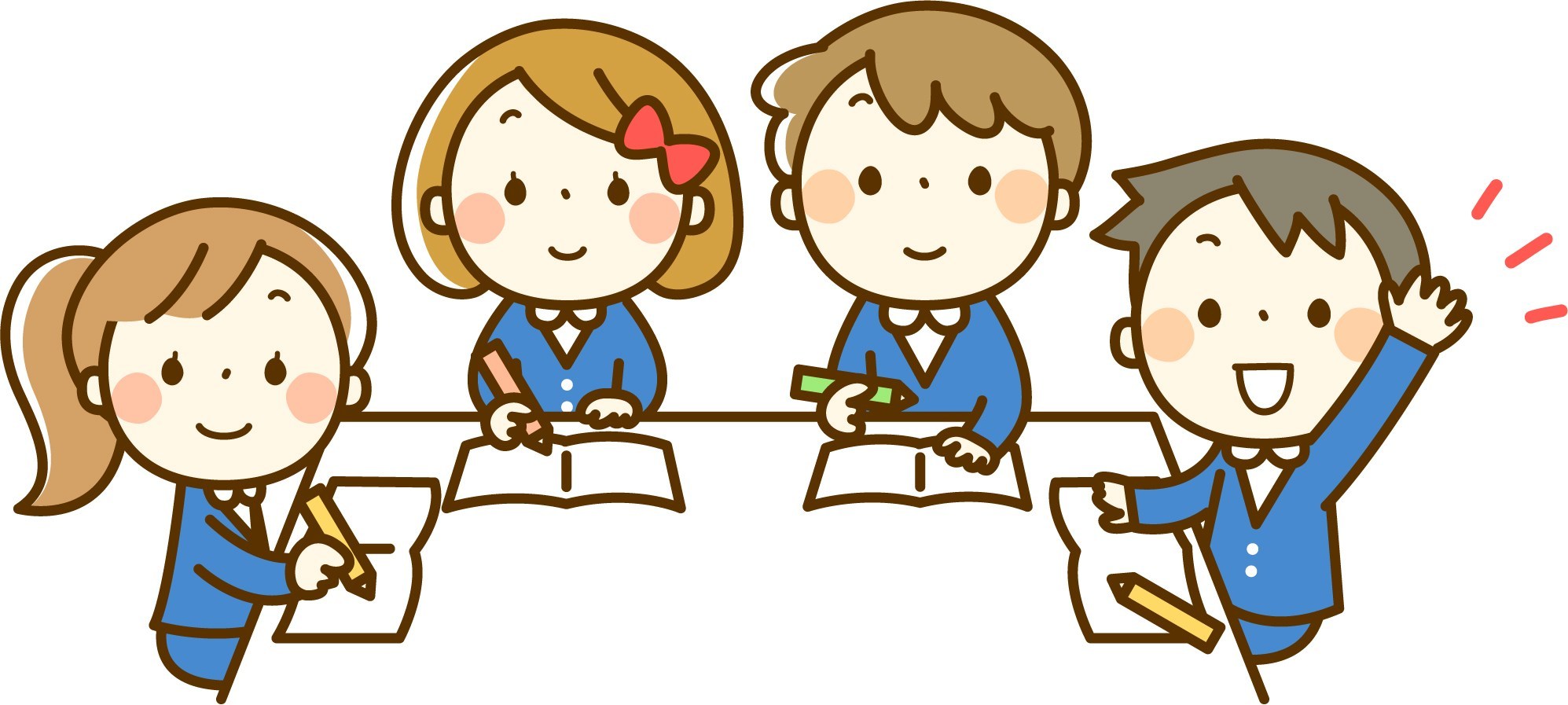 KÝnh chóc c¸c thÇy c« m¹nh kháe, chóc c¸c em häc giái, ngoan ngo·n!